Grade 10
Unit7: Cultural Diversity
Vocabulary

Ms. Tran Ha Minh Chau
Objectives:
By the end of this lesson, you will be able to:
Remember words related to wedding traditions.
Use these words to talk about wedding traditions.
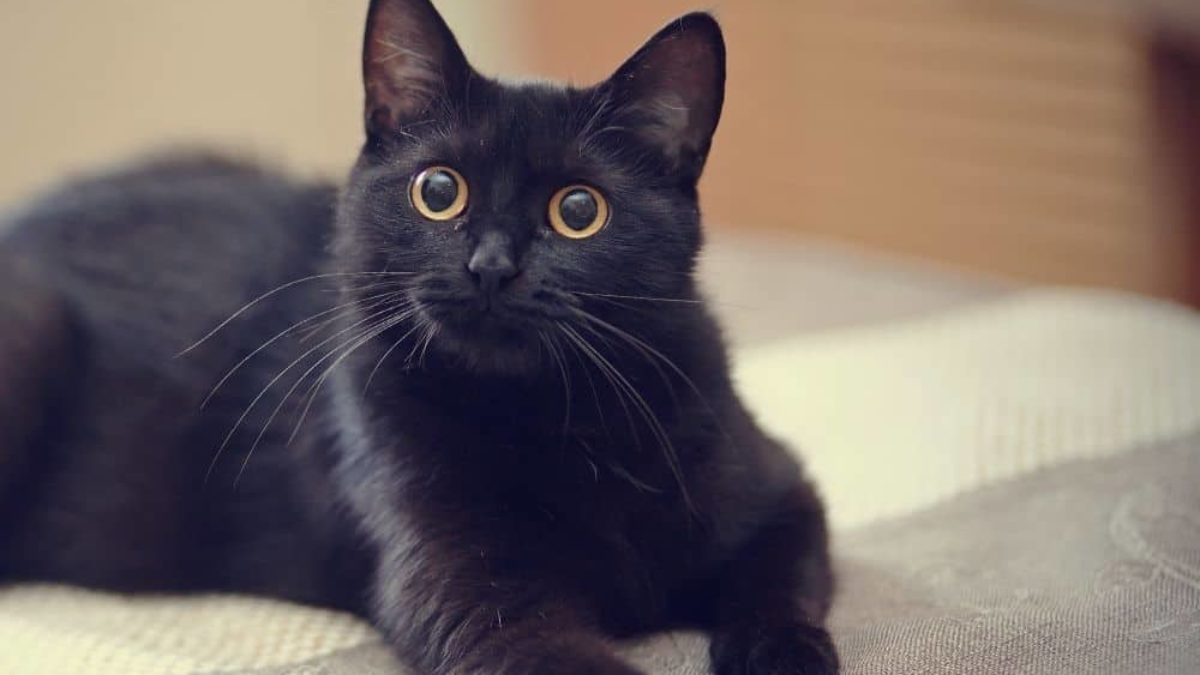 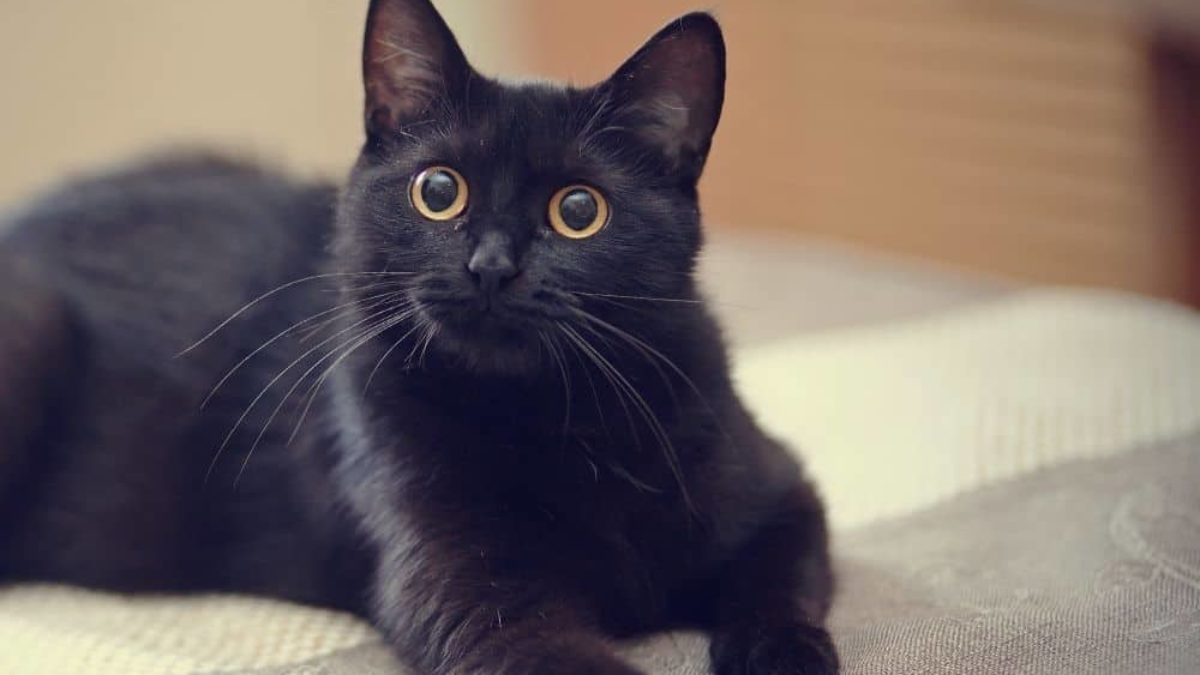 Superstition (n)
= an unscientific belief
/suːpəˈstɪʃ.ən/
Black cats are often considered a superstition and are often less likely to be adopted from shelters.
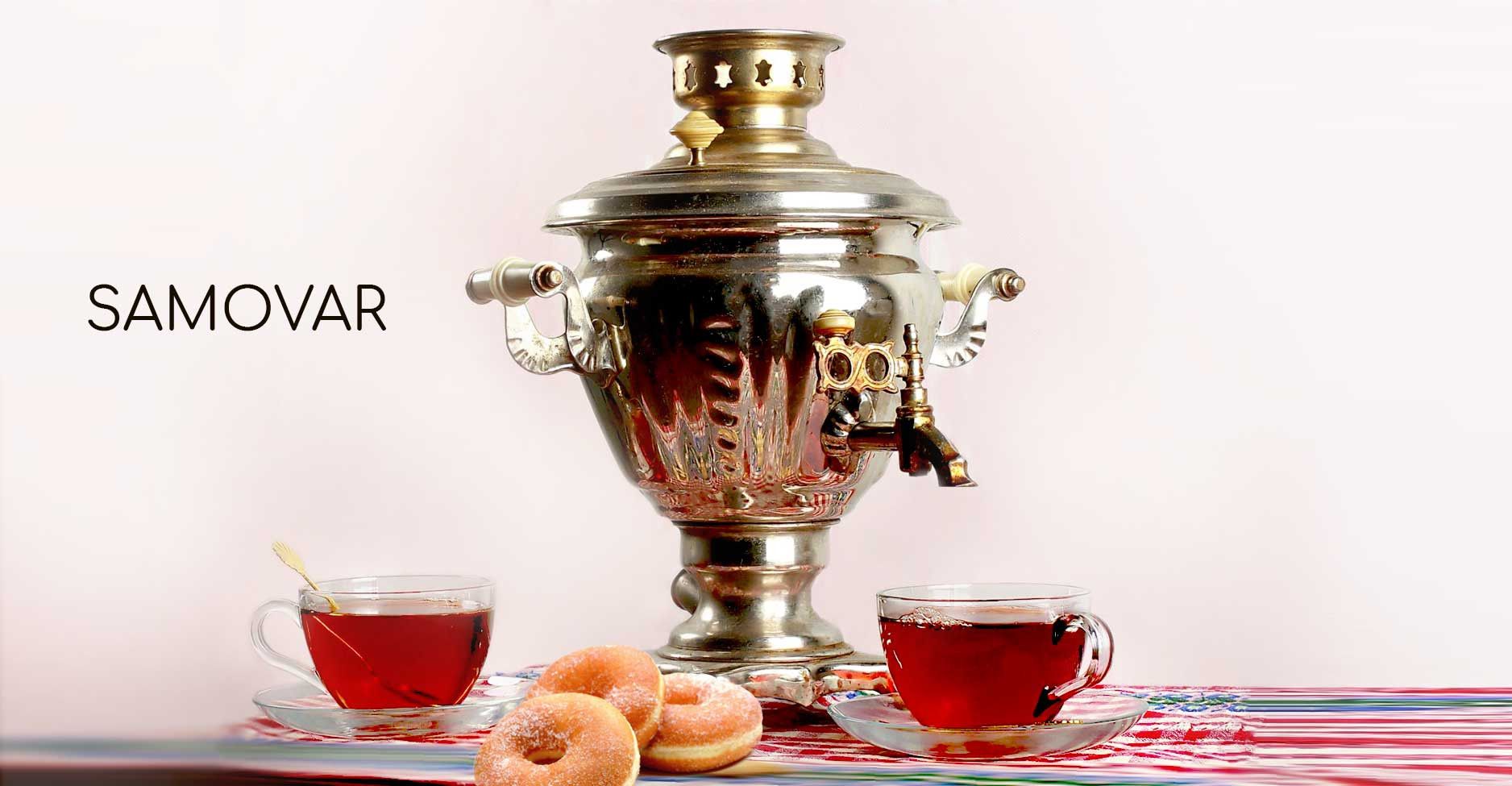 Samovar (n)
= a container used to boil water for tea.
/ˈsæməvɑːr/
Samovars are widely used in Russia.
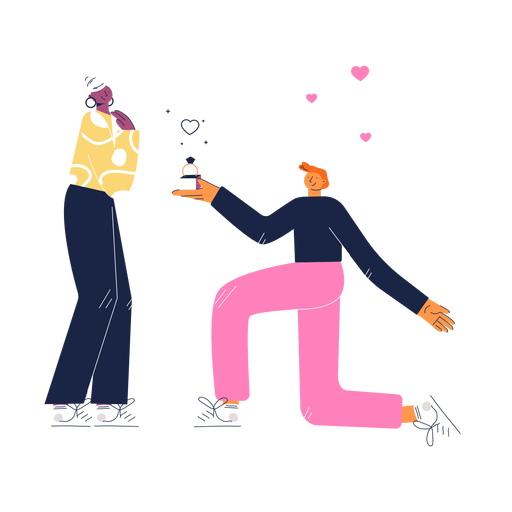 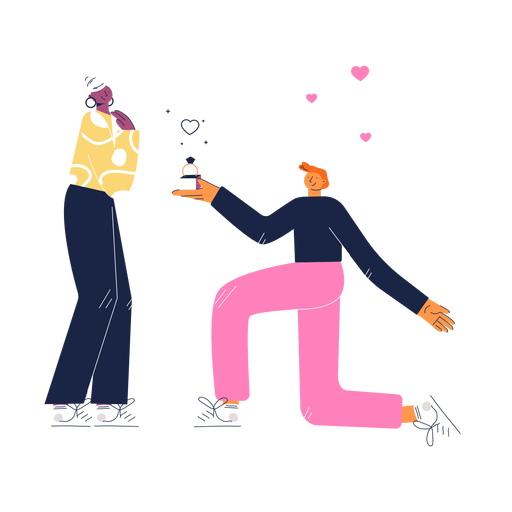 Proposal (n) = an offer of mariage
It is no surprise that Jenny has accepted John’s proposal.
Engagement (n) = an agreement to marry someone
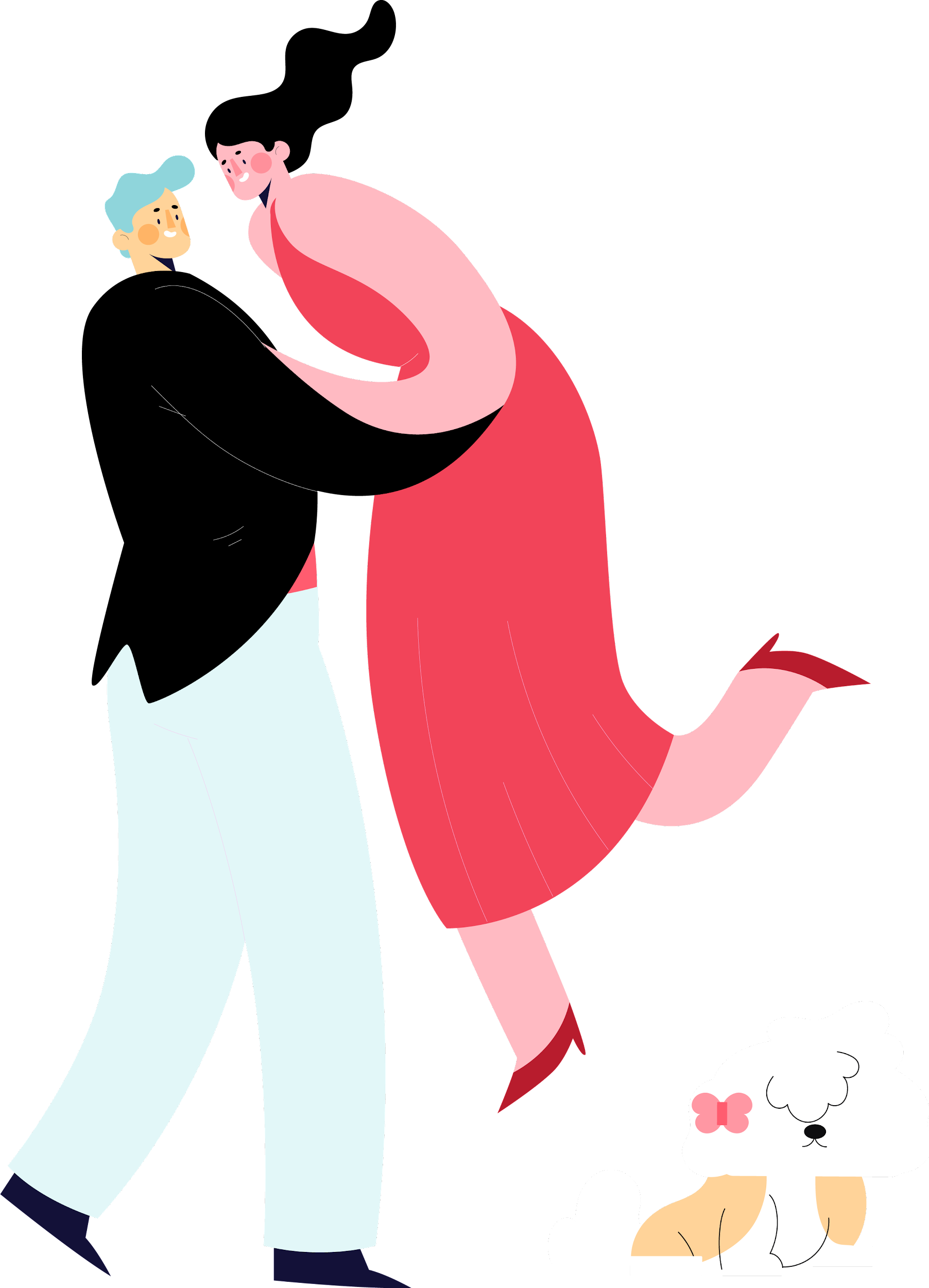 Jenny and John will have an engagement ceremony in Vietnam.
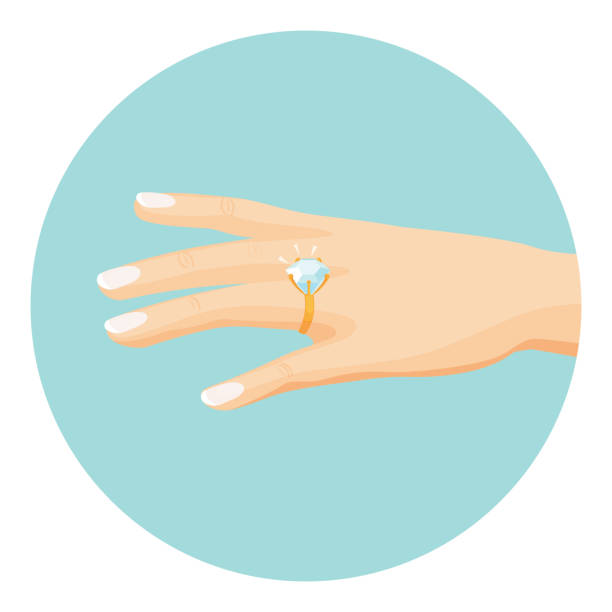 Ceremony (n) = A formal event performed on some special occasions.
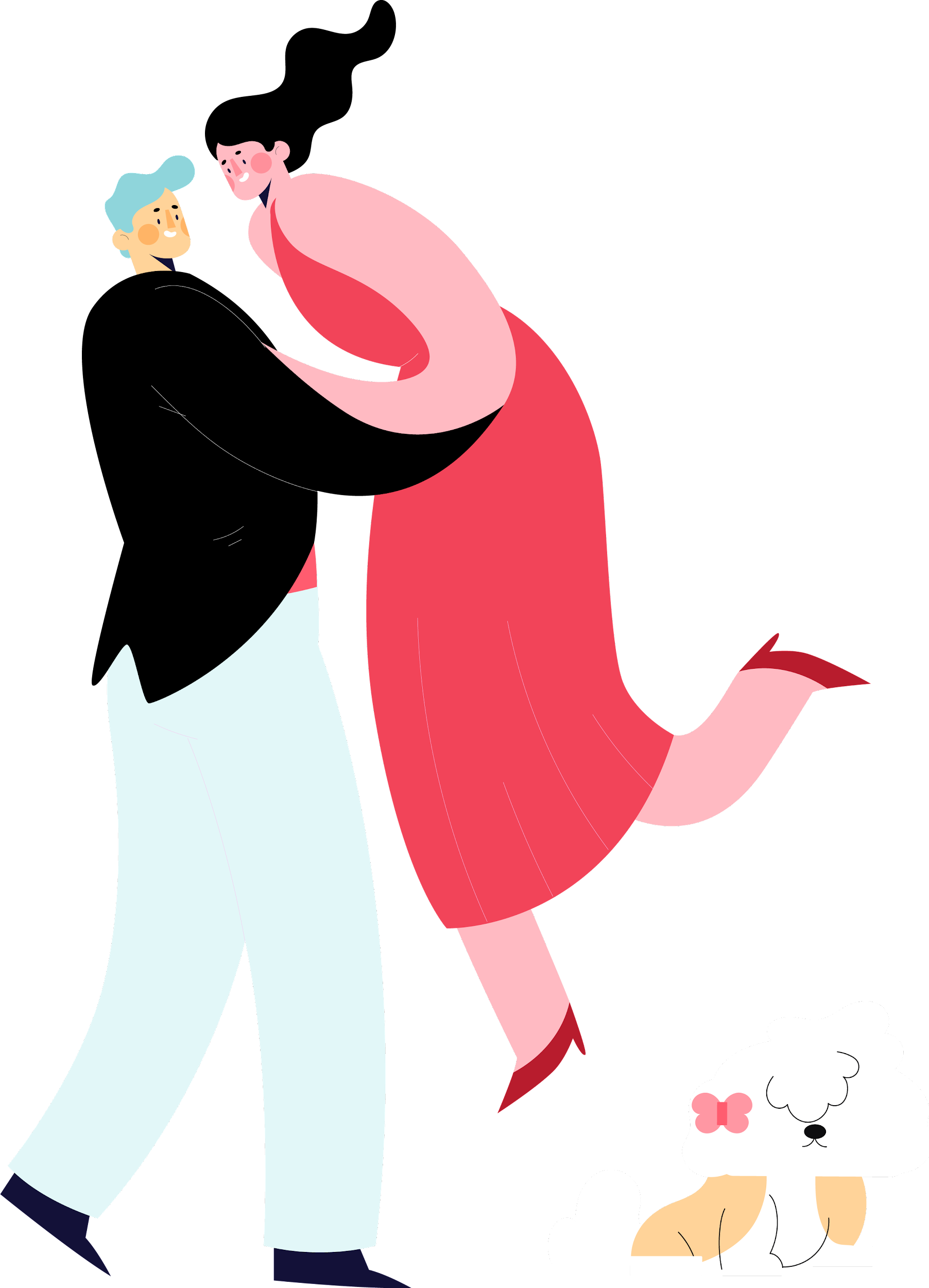 Jenny and John will have an engagement ceremony in Vietnam.
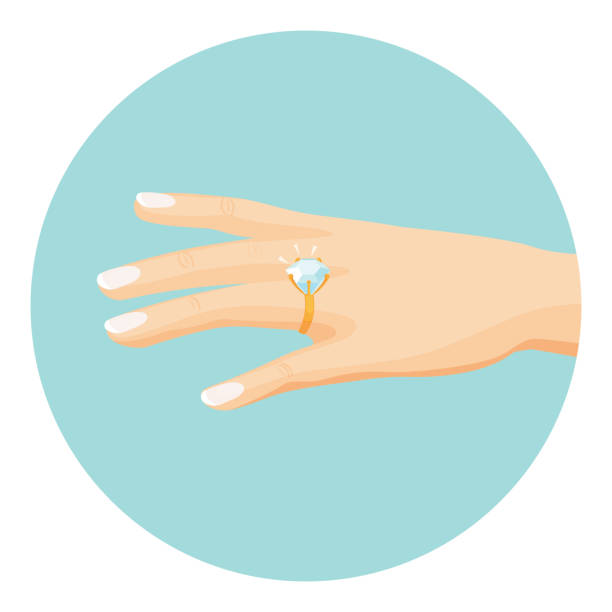 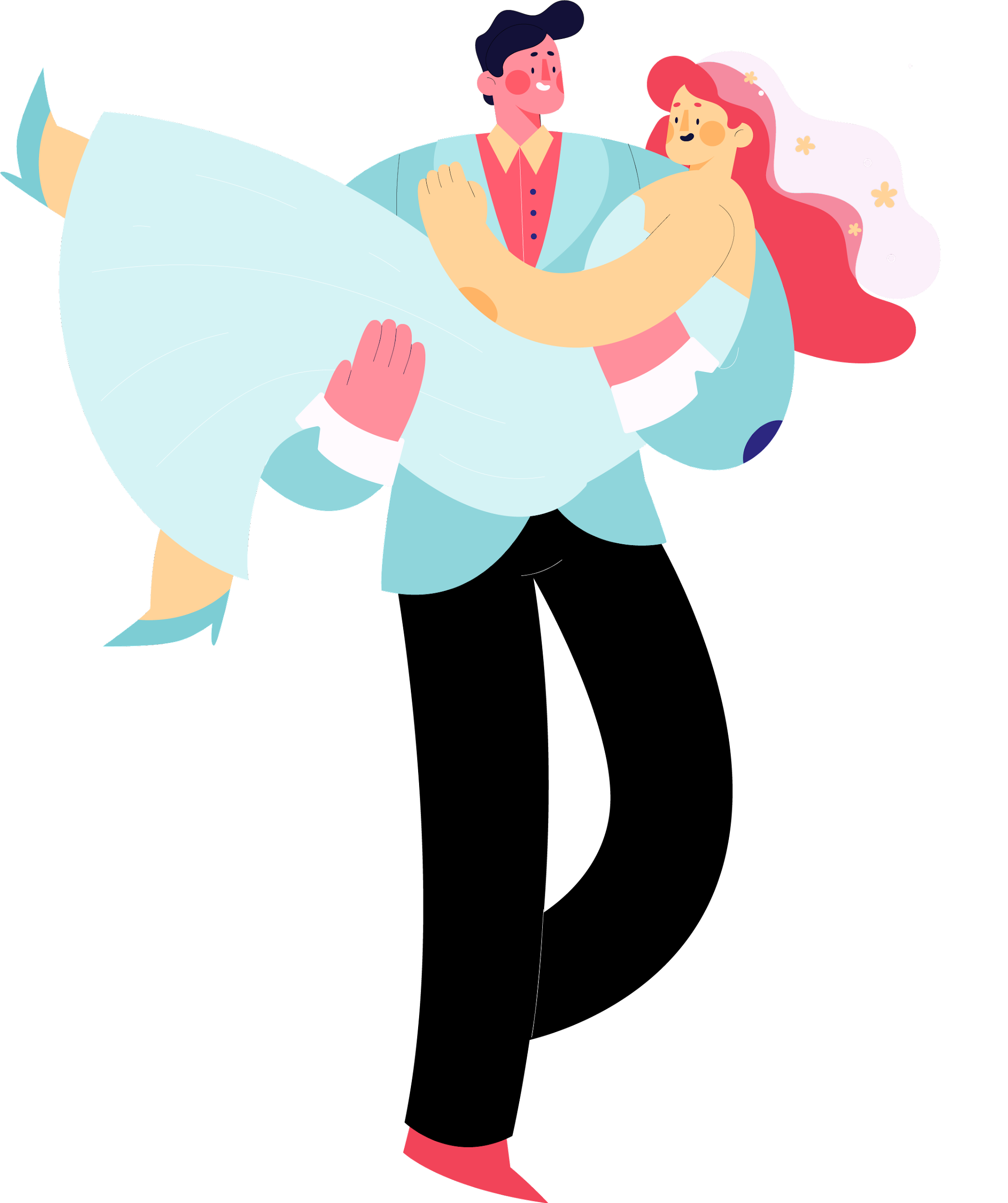 Wedding (n) = a ceremony in which two people get married.
They will have a wedding next month.
Their wedding ceremony will be held next month.
Proposal (n)Engagement (n)Wedding (n)Ceremony (n)Superstition (n)